あなたの慈しみは天にまで及び
2024年2月17日　第7課
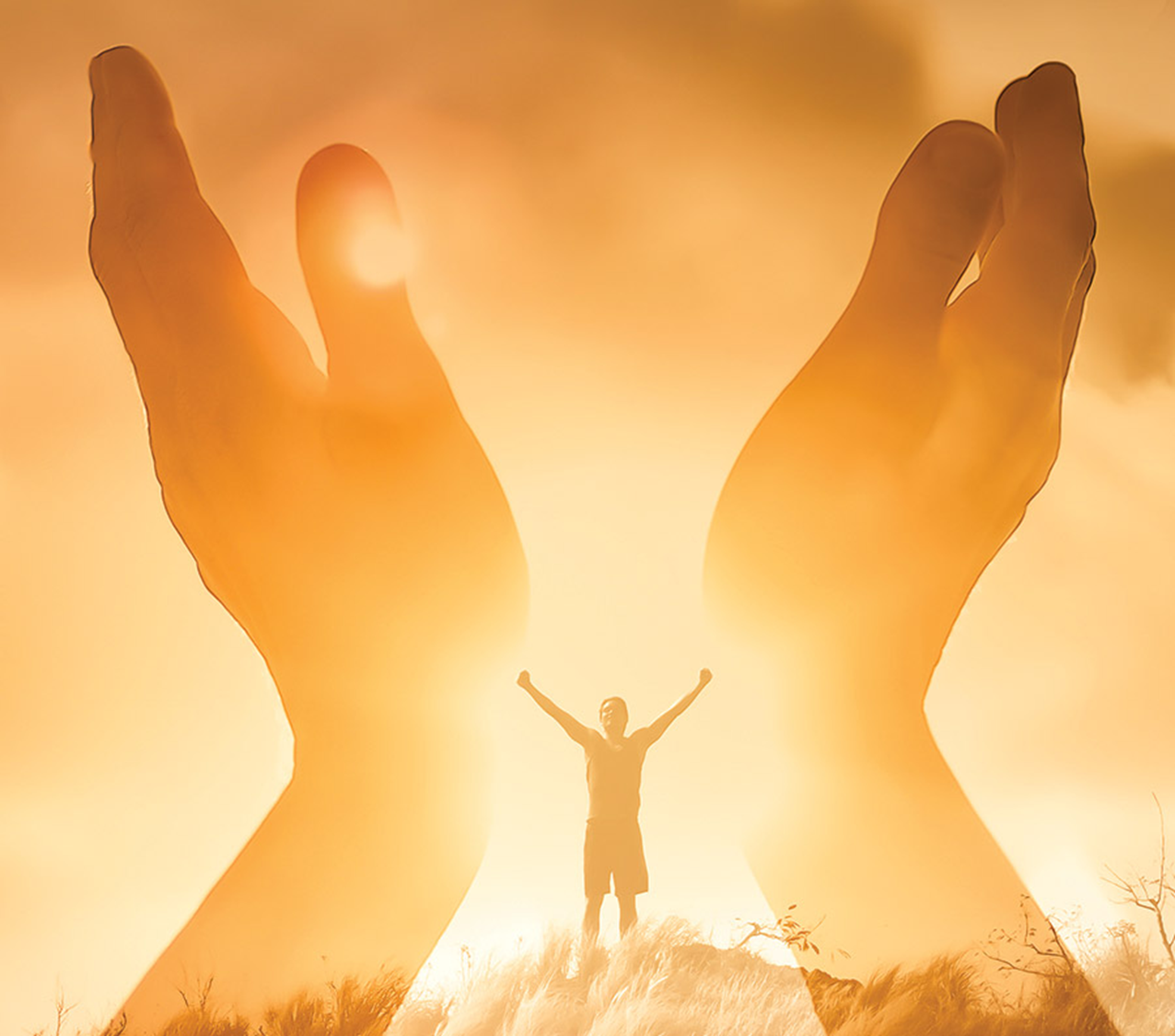 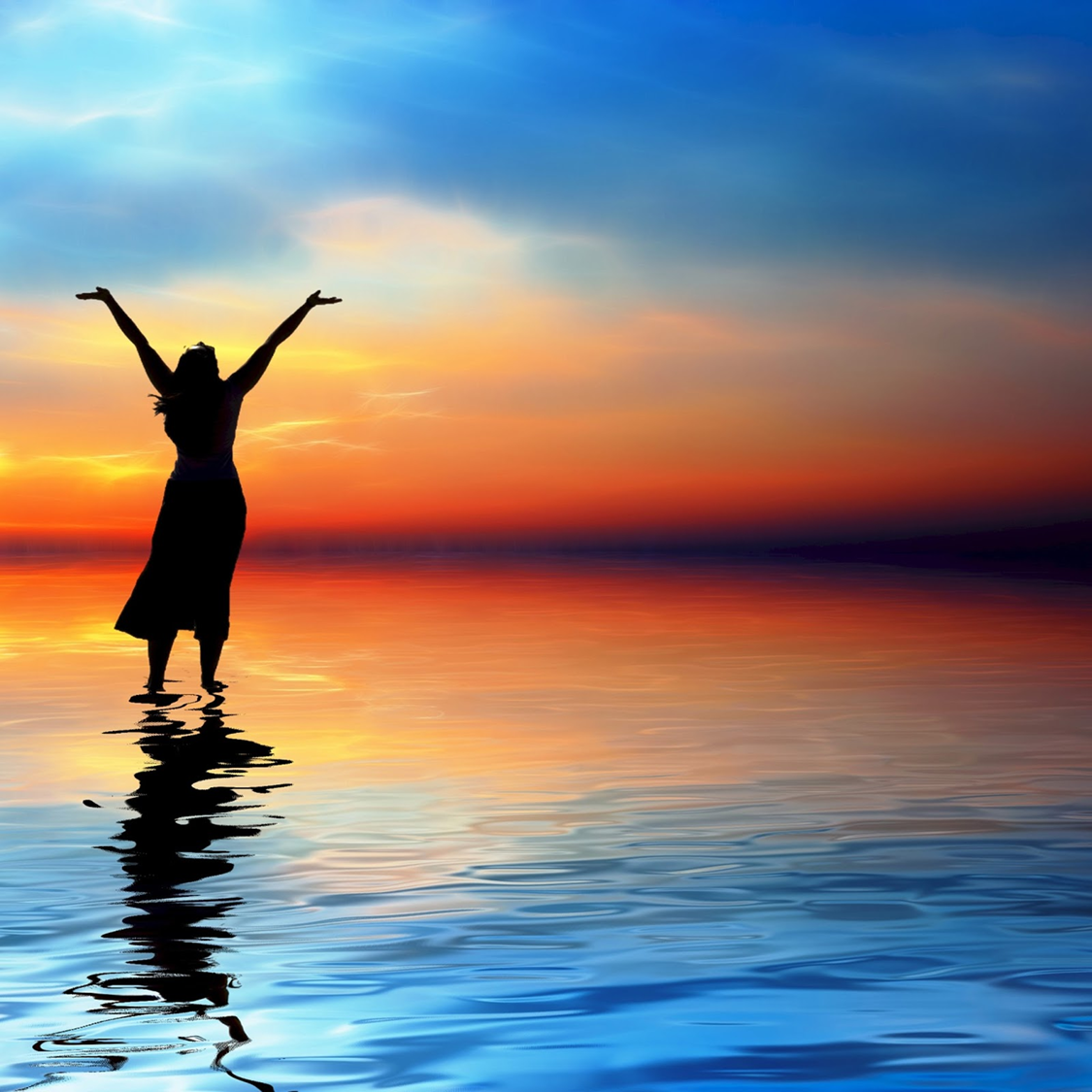 「主よ、わたしは
もろもろの民の中であなたに感謝し、
もろもろの国の中であなたをほめたたえます。あなたの
いつくしみは
大きく、天にまで
及び、あなたの
まことは雲にまで
及びます。」
(詩編 57:9, 10, 口語訳)
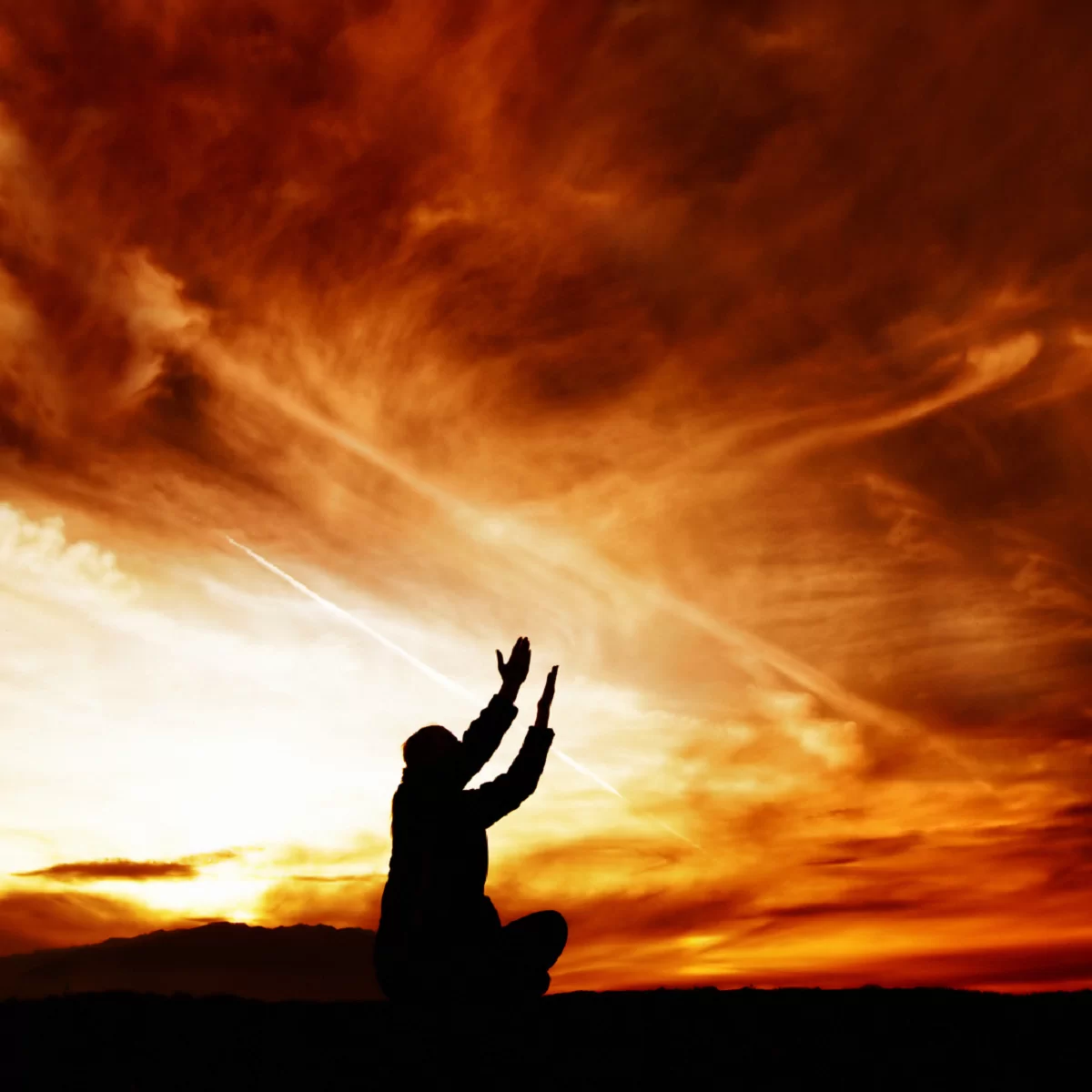 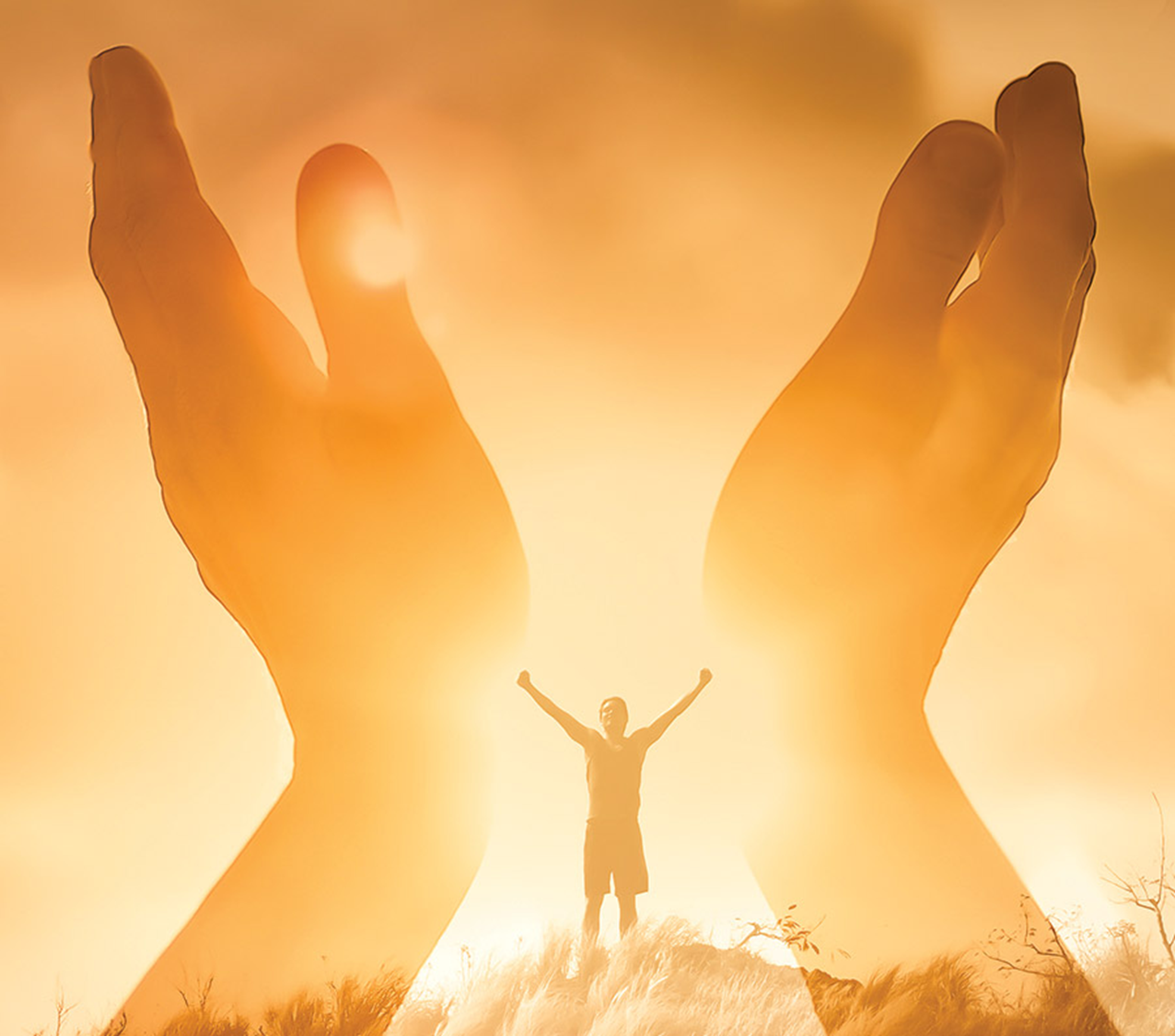 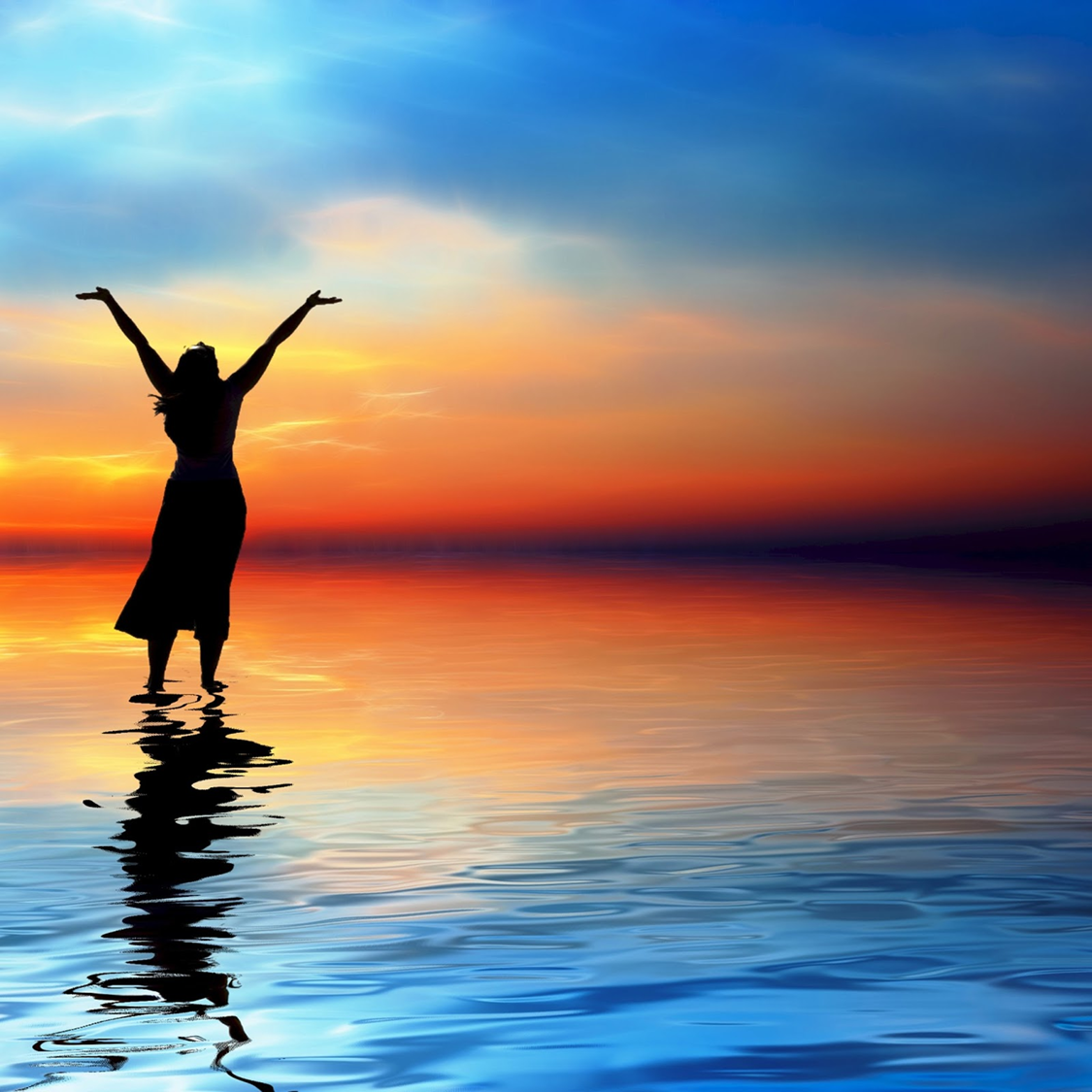 主よ、諸国の
民の中でわたしは
あなたに感謝し
国々の中でほめ歌をうたいます。
あなたの慈しみは
大きく、天に満ち、あなたのまことは
大きく、
雲を覆います。」
(詩編 57: 10,11, 新共同訳)
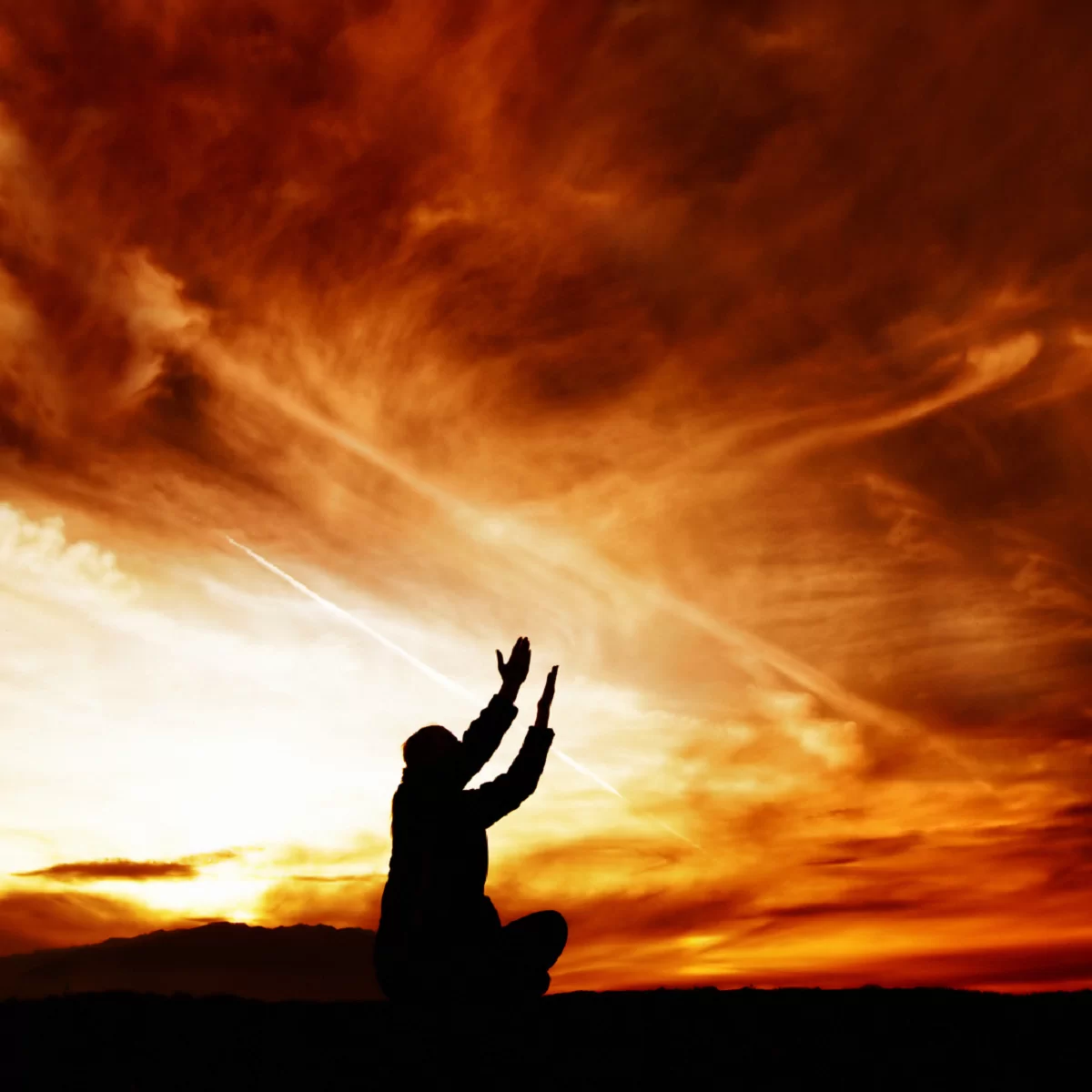 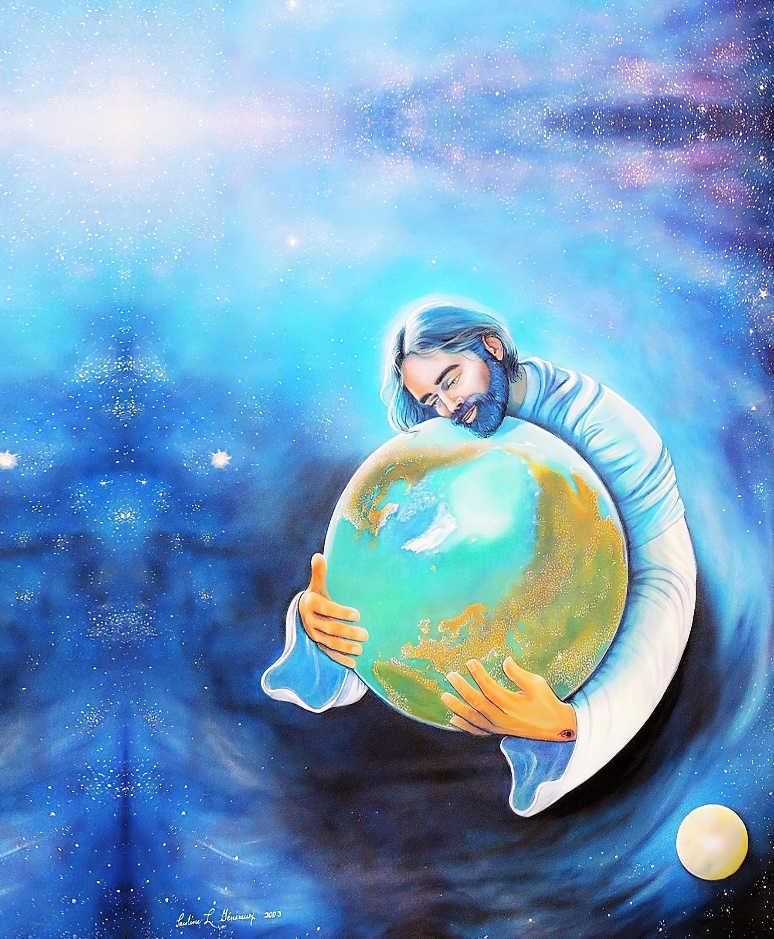 神の愛が永遠であるとはどういうことか？
その愛は何から成っているのか？
その愛は私にどんな恩恵をもたらしてくれるのか？
私はその愛にどのように応えればいいのだろうか？
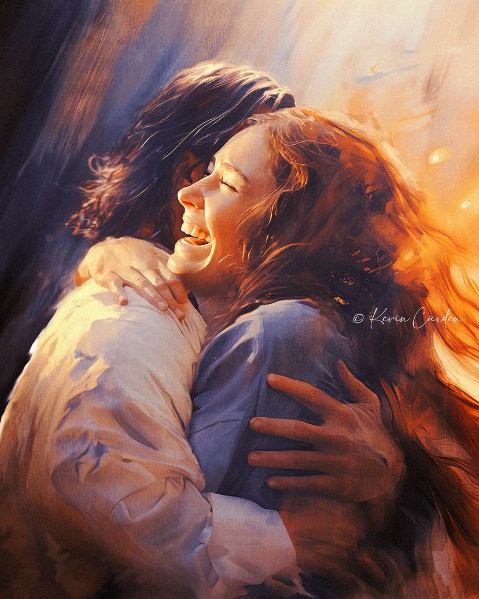 神の愛:
	永遠に続く愛 (詩篇 136篇)
	変容させる愛(詩篇 51篇)
	赦す愛 (詩篇 130篇)
神の愛に対する人間の応答:
	賛美と信頼(詩篇 113 篇、123篇)
	祝福と称賛(詩篇 103篇)
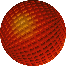 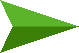 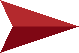 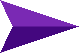 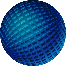 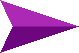 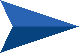 神の愛
永遠に続く愛
主に感謝せよ、主は恵みふかく、そのいつくしみはとこしえに絶えることがない。(詩篇 136:1 )
詩篇136篇は対位法的な歌である。その26節それぞれにおいて、合唱の一方が神を賛美し、もう一方がその賛美を正当化する理由を答える： “その　　慈しみはとこしえまで続くから"
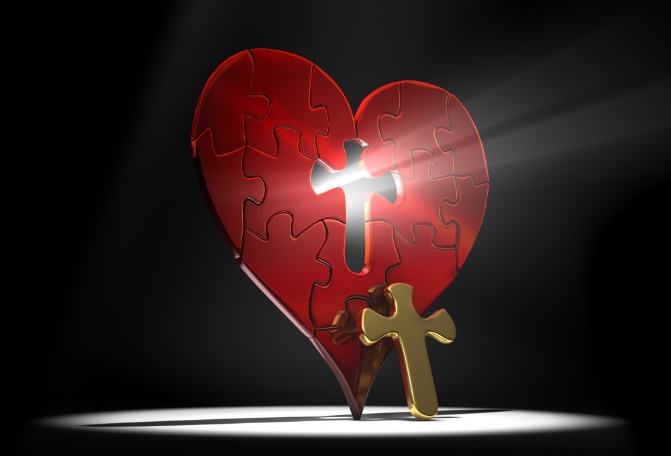 ヘブライ語で “あわれみ ”と訳される言葉は、“慈愛”、“愛 ”とも訳せる。　神はその永遠の愛によって何をなさるのか？
神の愛は、神を愛する者だけに影響するのではない。神は「生きとし生けるものすべてに食物を　　与える」（詩136:25） 。その愛に思いを馳せながら、詩篇の作者は賛美歌の最初と最後を、私たちに神を賛美するように招いている（詩136:1, 26）。
(日)神様の慈しみを経験したことについて、分かち合いましょう。
変容させる愛
「 神よ、わたしのために清い心をつくり、わたしのうちに新しい、正しい霊を与えてください。」（詩篇51篇10節）
詩篇51篇は、「ダビデがバテシバと通じたので、預言者ナタンが彼の　もとに来た」（前書き）その瞬間まで、自責の念がダビデの魂を　　　苦しめていた。今、彼は神の前に心を開き、罪を軽減したり正当化　　したりすることなく、自分の罪を告白した。
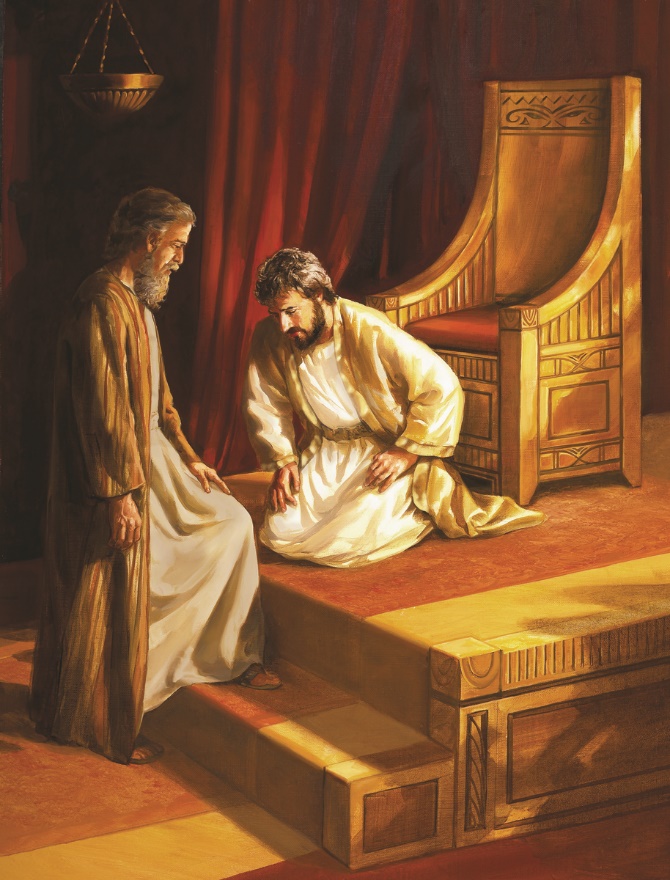 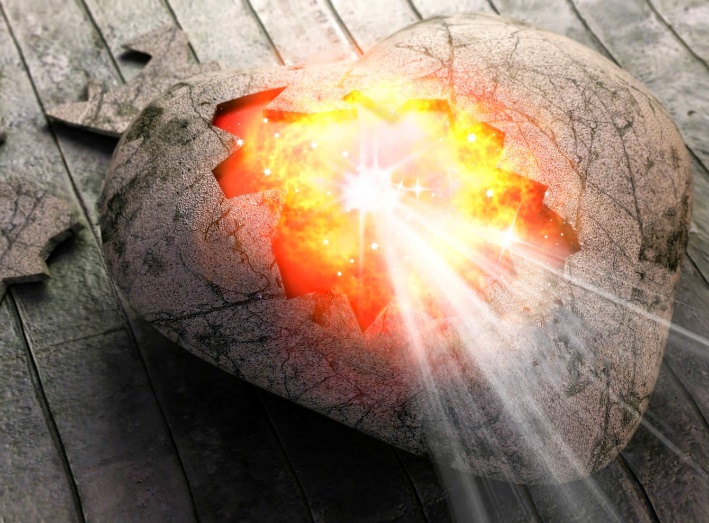 彼は、神がその大いなる　愛ゆえに、彼の罪を清め、彼の罪を完全に消し去ってくださることを知っていた（詩51:1-2、7-9）。　　しかし、驚くべきことに、ダビデはさらに踏み込んでいる。彼は赦しだけでは　満足しない。もし人生に　　変化がなければ、私たちは罪を犯すことを止められ　ないままである。私たちには変容が必要なのだ。
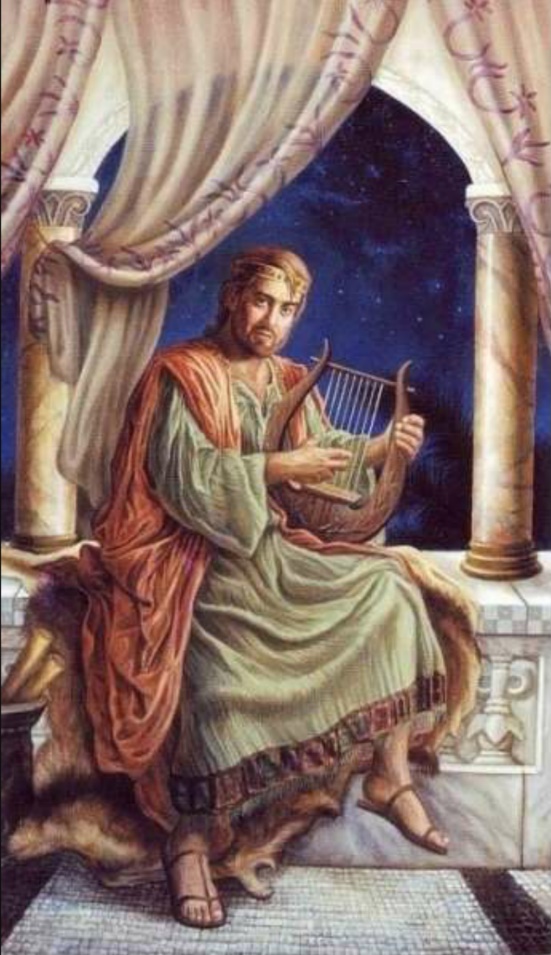 神は、私たちの中に清い心と正しい精神を創造するという奇跡を起こすことができるし、それを望んでおられる（詩51:10）。
赦され、私たちが霊的に生まれ変わる時、喜び、　証し、歌、賛美が生まれる（詩51:12-15）。そして神は、私たちの謙虚な愛の賛美を受けることを　　喜ばれる（詩51:16-19）。
(月)神様の赦しの目的とは、何だとおもいますか？
主よ、あなたがもし、もろもろの不義に／目をとめられるならば、主よ、だれが立つことができましょうか。 しかしあなたには、ゆるしが　　　あるので、人に恐れかしこまれるでしょう。(詩篇 130:3-4)
赦す愛
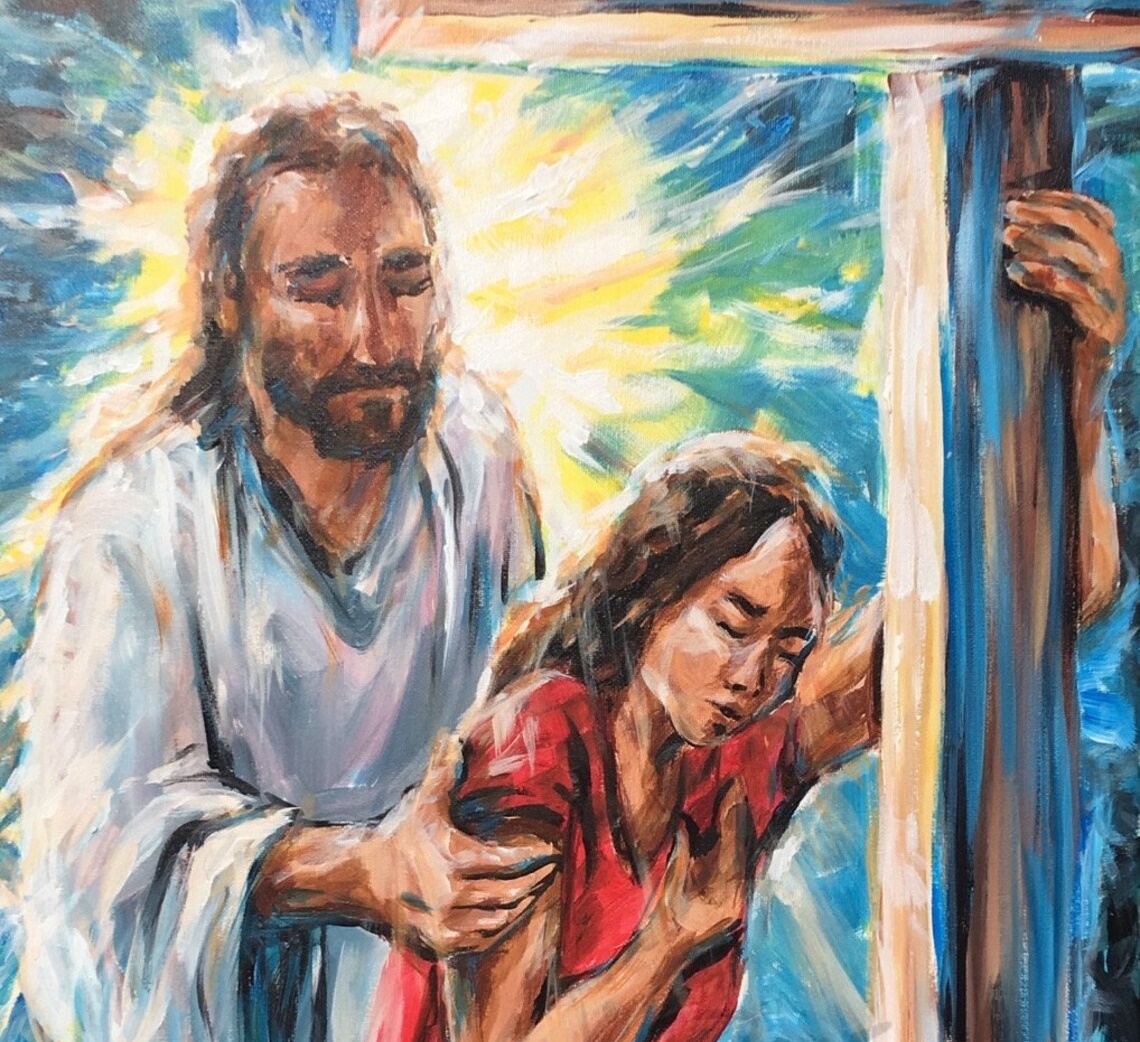 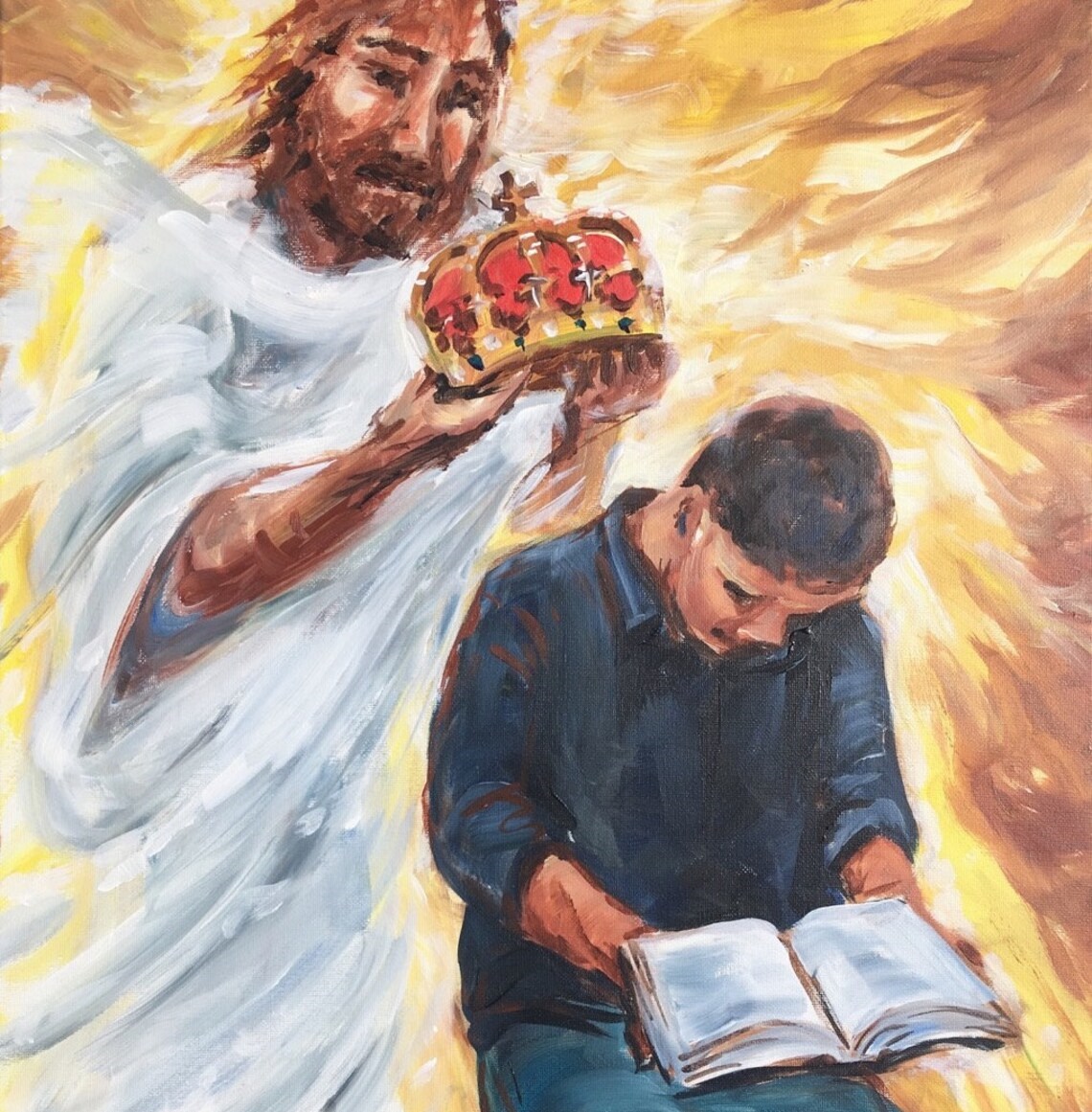 (火)私たちはなぜ教会という共同体の一部である必要があるのですか？
「私たちはイエス・キリストに隠れる。　私たちは主の愛に信頼する。主が無限の愛で私たちを愛してくださっていることを、私たちは日々信じよう。あなたを落胆させ、悲しませるものは何もない。神の慈しみを思いなさい。神の恩恵と祝福を思い起こしなさい。[...]主への賛美がいつも私たちの心の中に、心の中に、そして唇の上にあるように。
EEGW (Lift up your eyes, January 16)（非公式訳）
神の愛に対する人間の応答
賛美と信頼
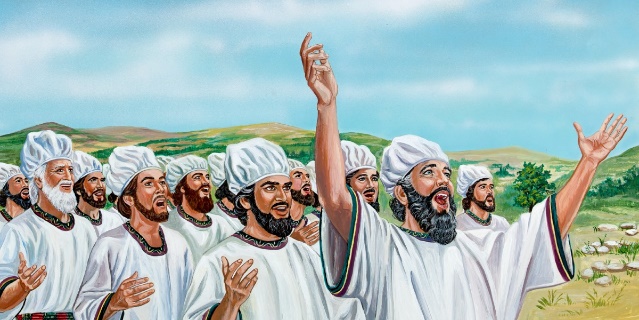 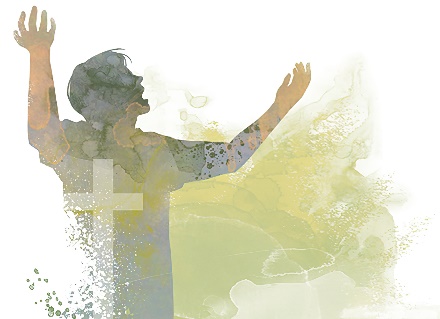 主をほめたたえよ。主のしもべたちよ、ほめたたえよ。　主のみ名をほめたたえよ。(詩篇 113:1)
詩113篇と123篇は、私たちが主を賛美し、信頼するためにどのような理由を与えてくれるのか。
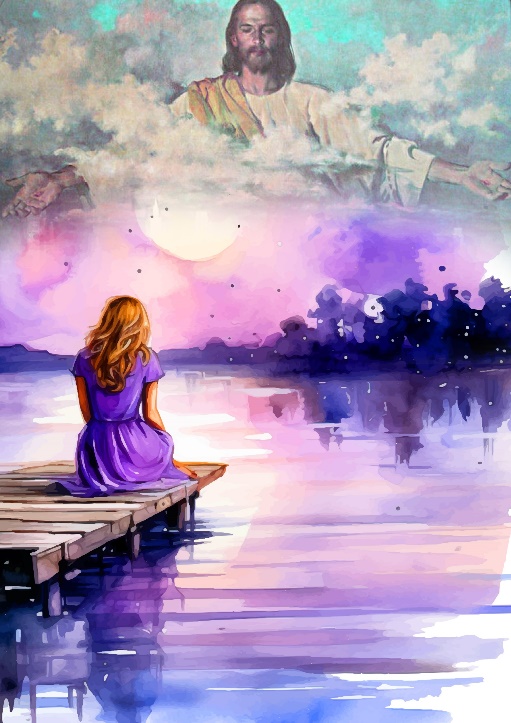 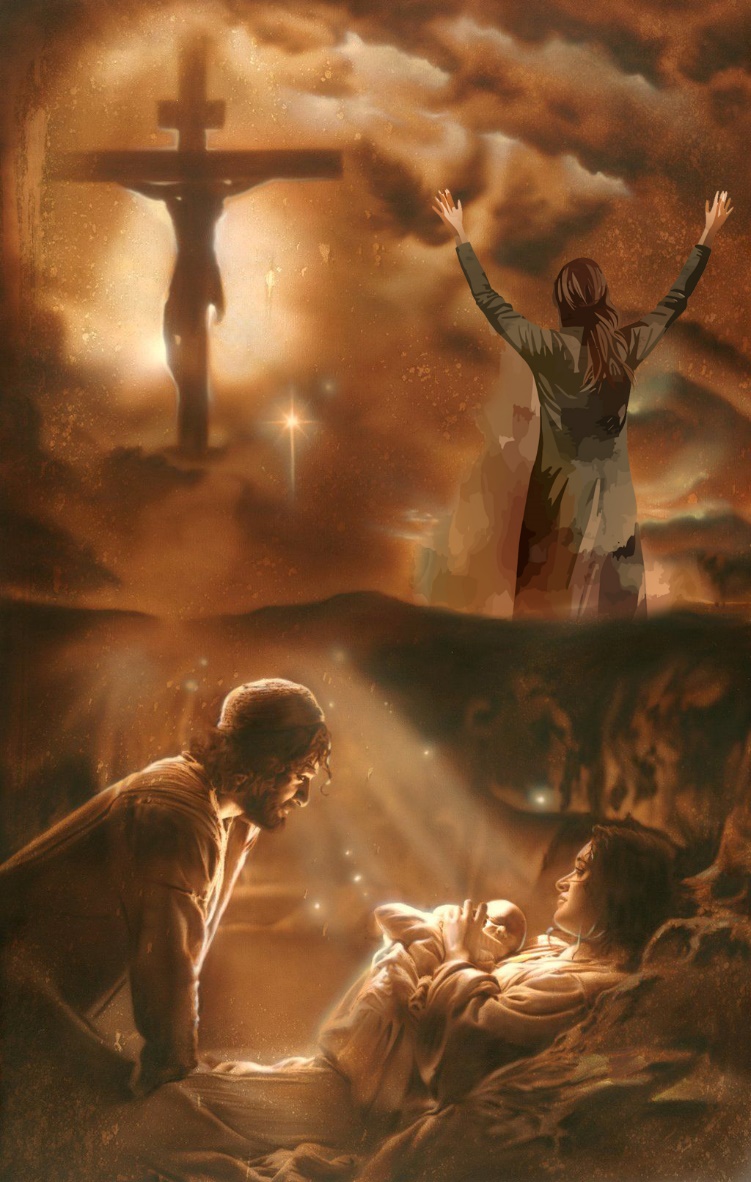 要するに、私たちは神の力、奇跡、愛、そして神が偉大であるにもかかわらず謙遜であるゆえに、神を賛美するのである。
十字架の上で、私たちはこれらすべての神の属性を一緒に見ることができる。イエスの大いなる愛は、イエスを私たちのために「死に至るまで」へりくだらせた（フィリ.2:8）。これは称賛に値しない　　だろうか。私たちは、この力強く愛に満ちた救い主に全面的に信頼してはならないだろうか。
(水)毎日、十字架を心に留めることにより、私たちの生活はどのように変化するでしょうか？
賛美と感嘆
わがたましいよ、主をほめよ。そのすべてのめぐみを心にとめよ。(詩篇 103:2)
主は私たちにどんな恩恵を与えてくださるのか？
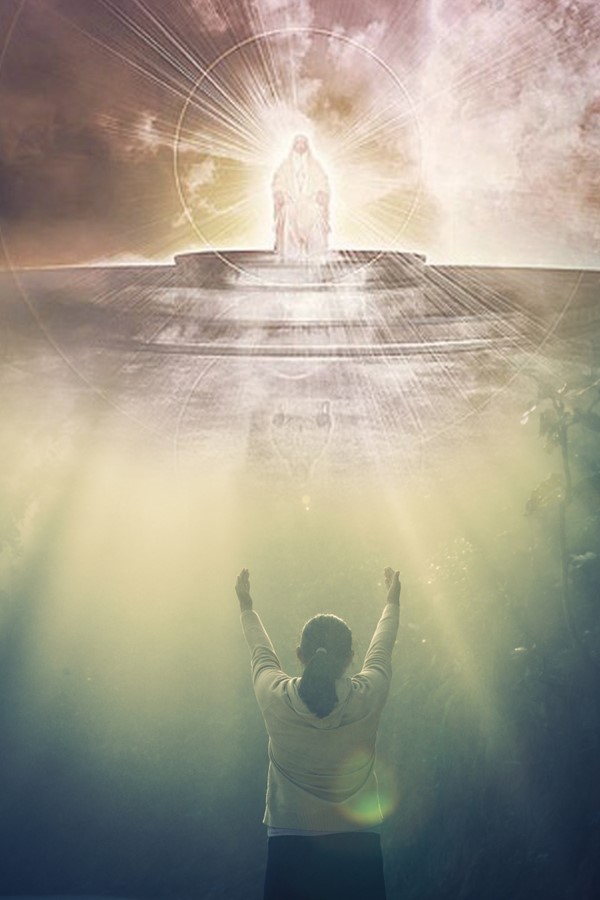 これらの優しさに応えて、私たちは天使たちと共に主を賛美する（詩103:19-22）。賛美は、神の威厳と御業を認識し、神のいつくしみ、憐れみ、知恵に礼拝で応えるときに始まる。
(木)あなたの毎日の生活で、安息日以外にも、主を祝福することはできるでしょうか？
「落胆して沈んではならない。気弱な者は強くされ、意気消沈している者は希望が持てるようになる。神はご自身の民を優しく顧みておられる。神の耳は彼らの叫びに開かれている。私は神の大義を恐れていない。　神はご自身の大義を大切にされる。私たちの義務は、自分の地位と　　居場所を満たし、十字架のふもとでへりくだり、神の御前で忠実で　　聖なる生活を送ることである。そうしている間、私たちは恥じること　なく、魂は聖なる大胆さをもって神に打ち明けるだろう。[...]私の心は　固定され、神に信頼している。私たちには全き救い主がおられる。その豊かな充満を喜ぶことができる。私はもっと神に献身し、神に奉献したいと切望しています」。
EGW (Reflecting Jesus, December 3)（非公式訳）